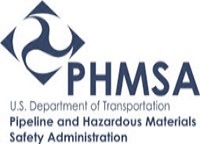 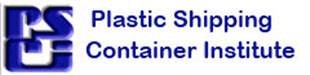 UN Packaging Program 
Field Operations 
Update
PSCI Annual MeetingVirtualSeptember 2021
PHMSA’s Mission
To protect people and the environment 
by advancing the safe transportation of energy and other hazardous materials that are essential to our daily lives
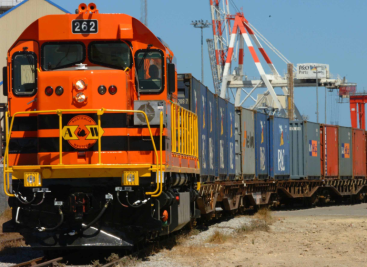 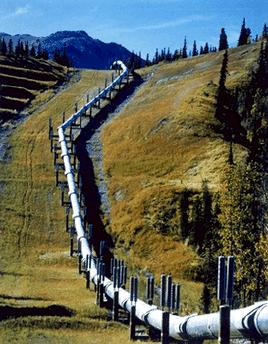 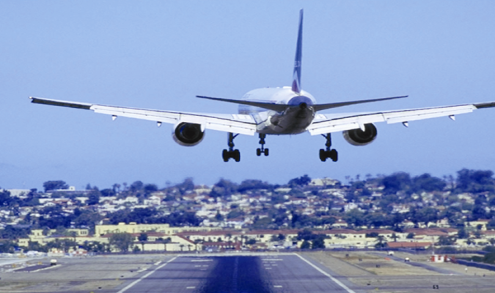 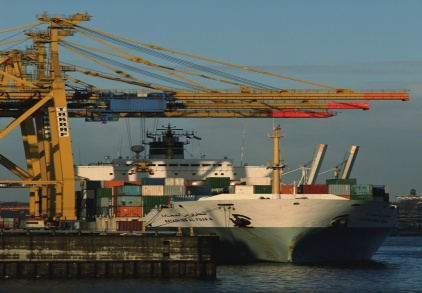 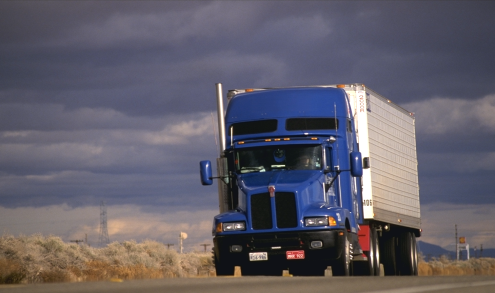 New Approvals for Plastic Jerricans
CA2012030016 Mauer Packaging Solutions (BWay)
100% PCR for UN 3H1 and 3H2 (PGII and III); unspecified max capacity
CA2019040509 Lee Container 
100% PCR for UN 3H1 (PGII and III); 20L, 4 and 5-gallon capacities
All PCR Approvals include requirements for –
Sorting, rejection of poison containers, melt & density testing, and additional markings such as CA number or “W,” “REC” and “Not for Food or Drink”
12 Month Retest Cycle, same as for virgin resin
Employee training on terms of Approval
New Approval for Pail Lid Engagement
CA2020110505 M&M Industries
 Alternating periodic retesting for 1H2 pail lid engagement method
 Periodic retesting with Lid Press and Mallet methods in alternating years
 Production testing at the start of new run or change in color
 Drops on chime and Hydrostatic Pressure (3 tests each) 
 Alternating closure methods for production testing
 Failures = destruction of production run
 5-year maintenance of production testing records
Marking of CA # on all containers
Employee training on terms of Approval
Anthony Lima
National Packaging Safety Program Manager/Senior Investigator
Office Of Hazardous Materials Field Operations
U.S. DOT/PHMSA

anthony.lima@dot.gov
(856) 265-3054 (cell)
https://www.phmsa.dot.gov